Donri HelmerPLAR Portfolio T00599672E.14.8
Photo Evidence for Life-Learning 
(All photos are used with permission)
Lac La Hache Elementary
Working on Science inquiry projects
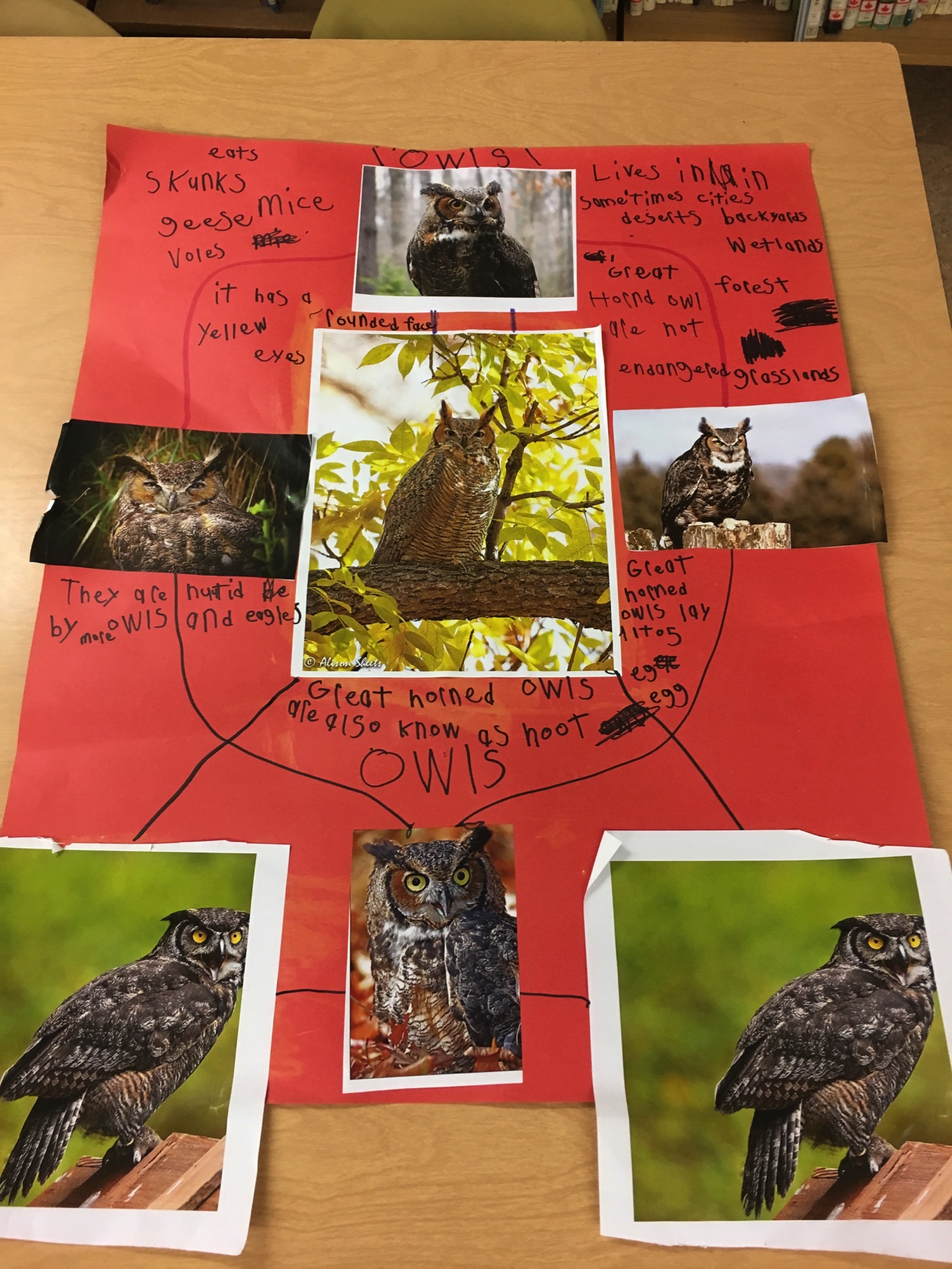 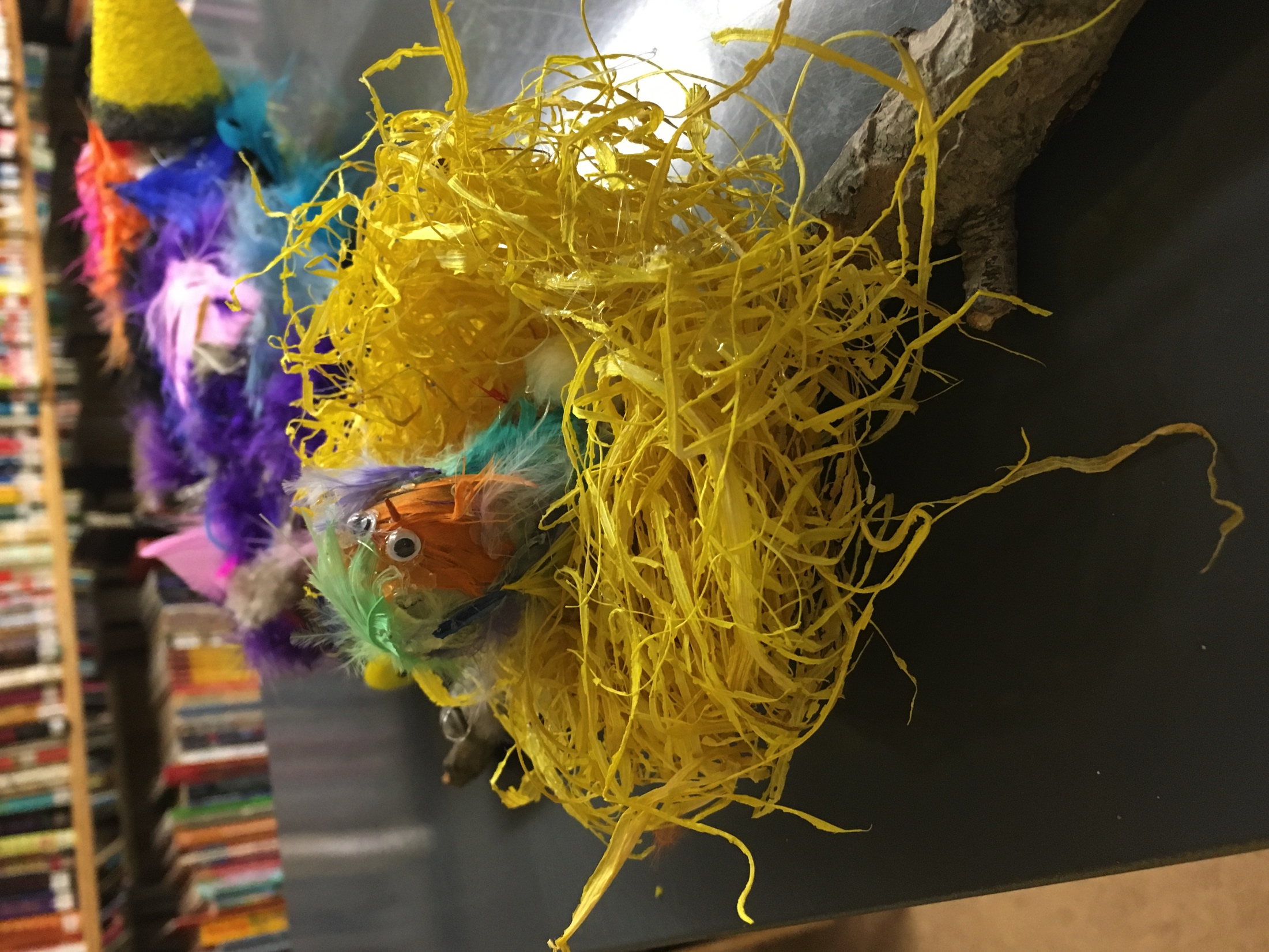 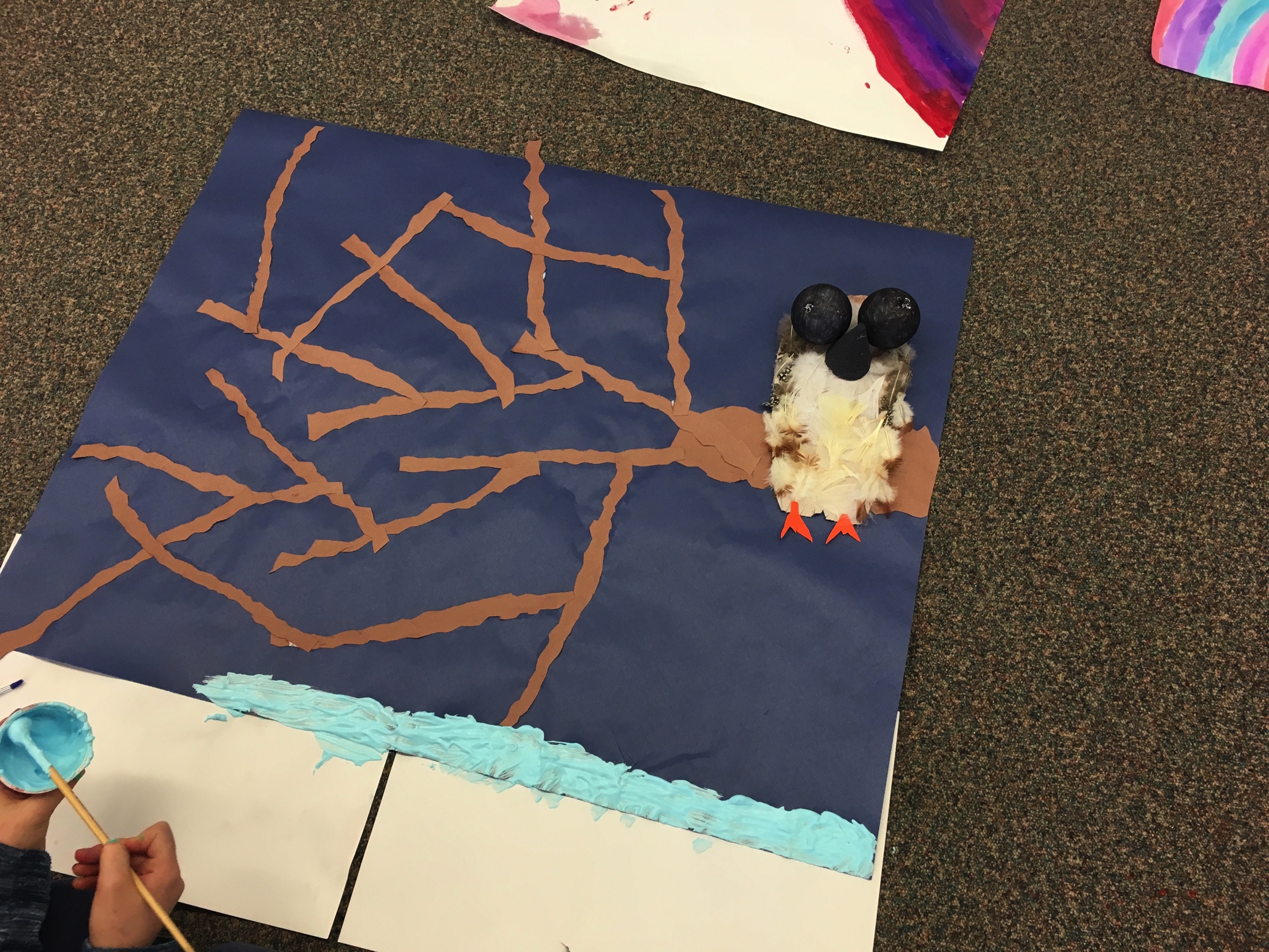 Hands-On Science
Working together to learn about the muscular system:
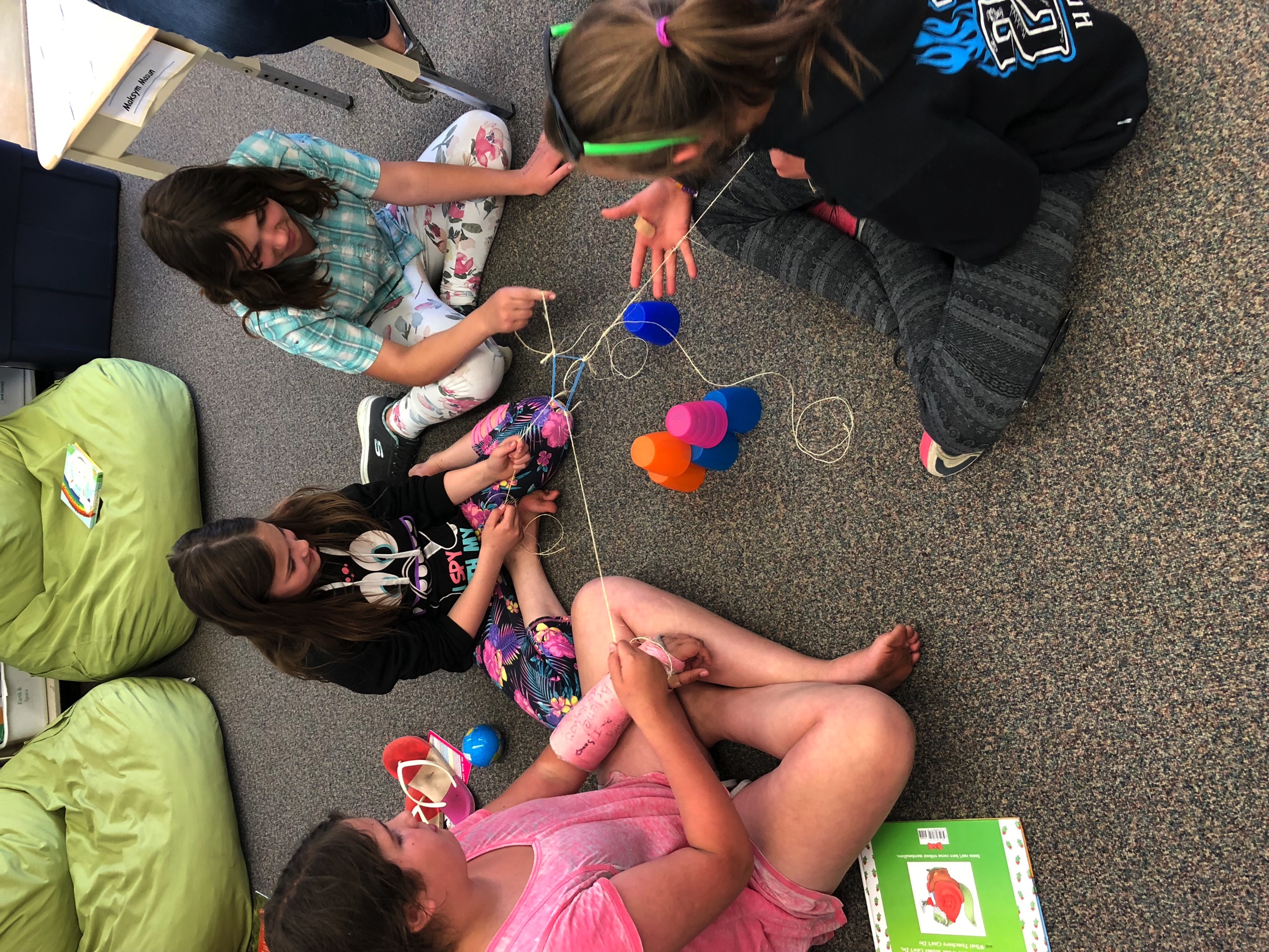 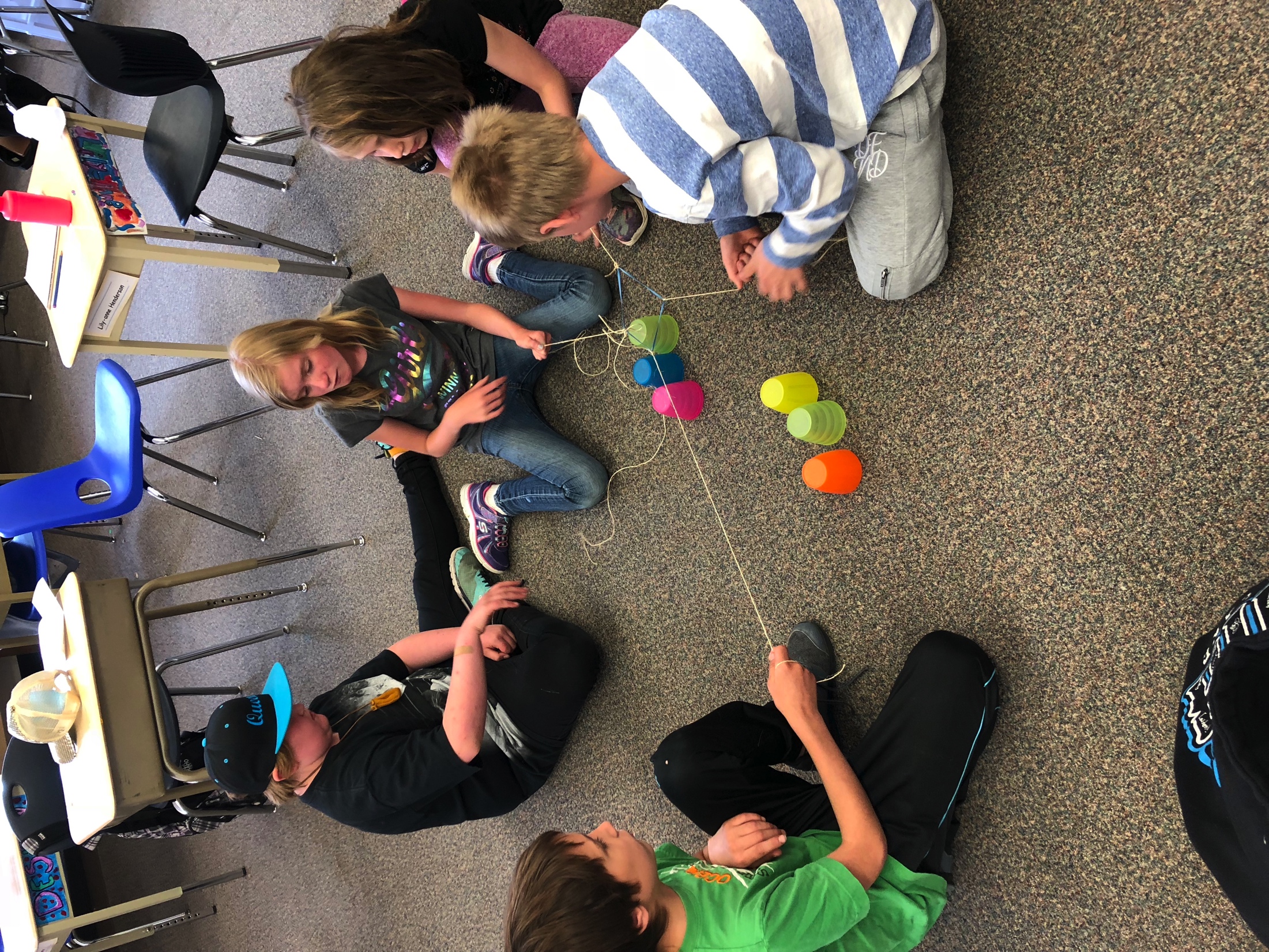 First Nations Drum Making
Our sincere thank-you to Cheryl Archie!
Each student participated in making their own drum.
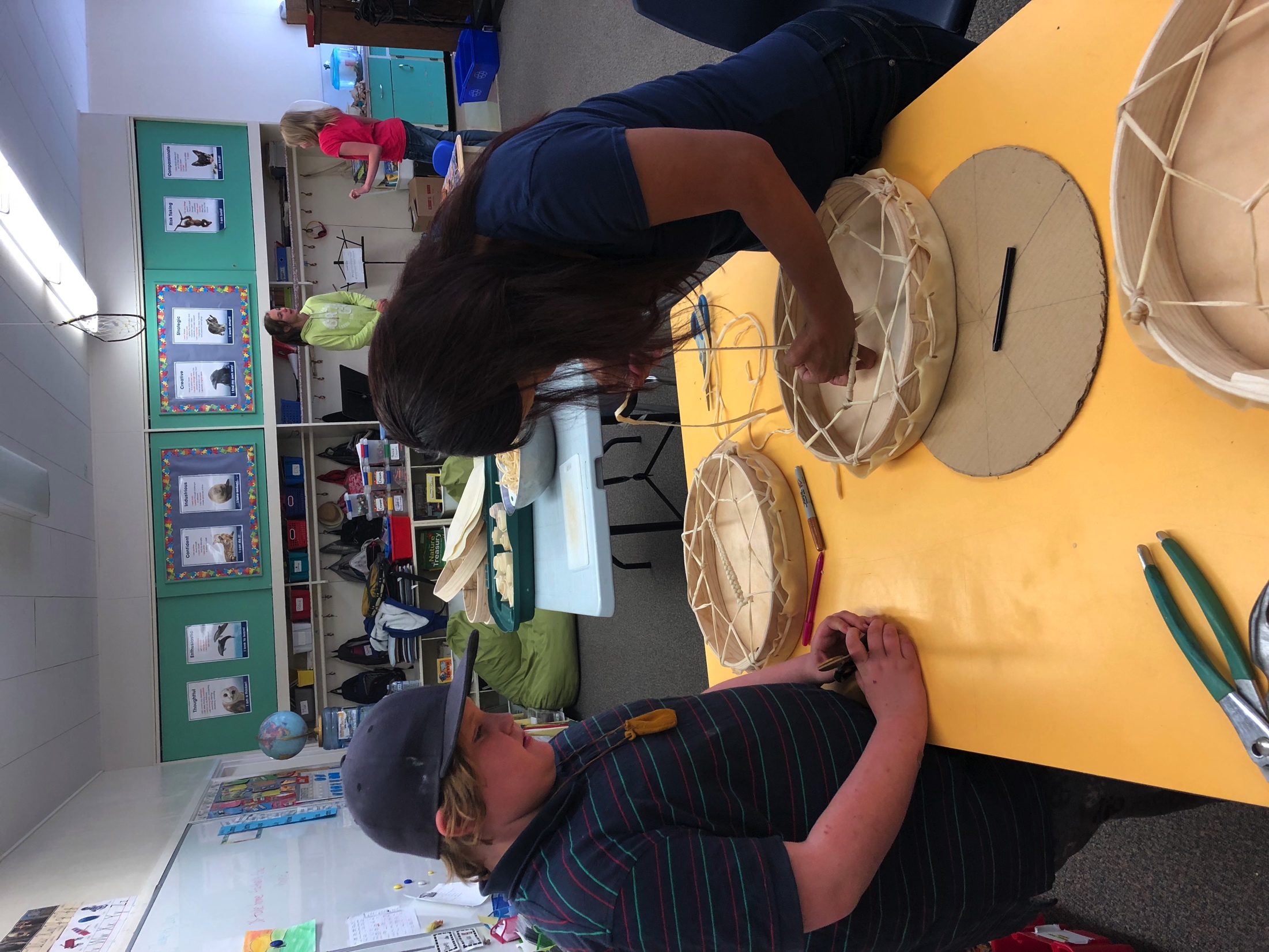 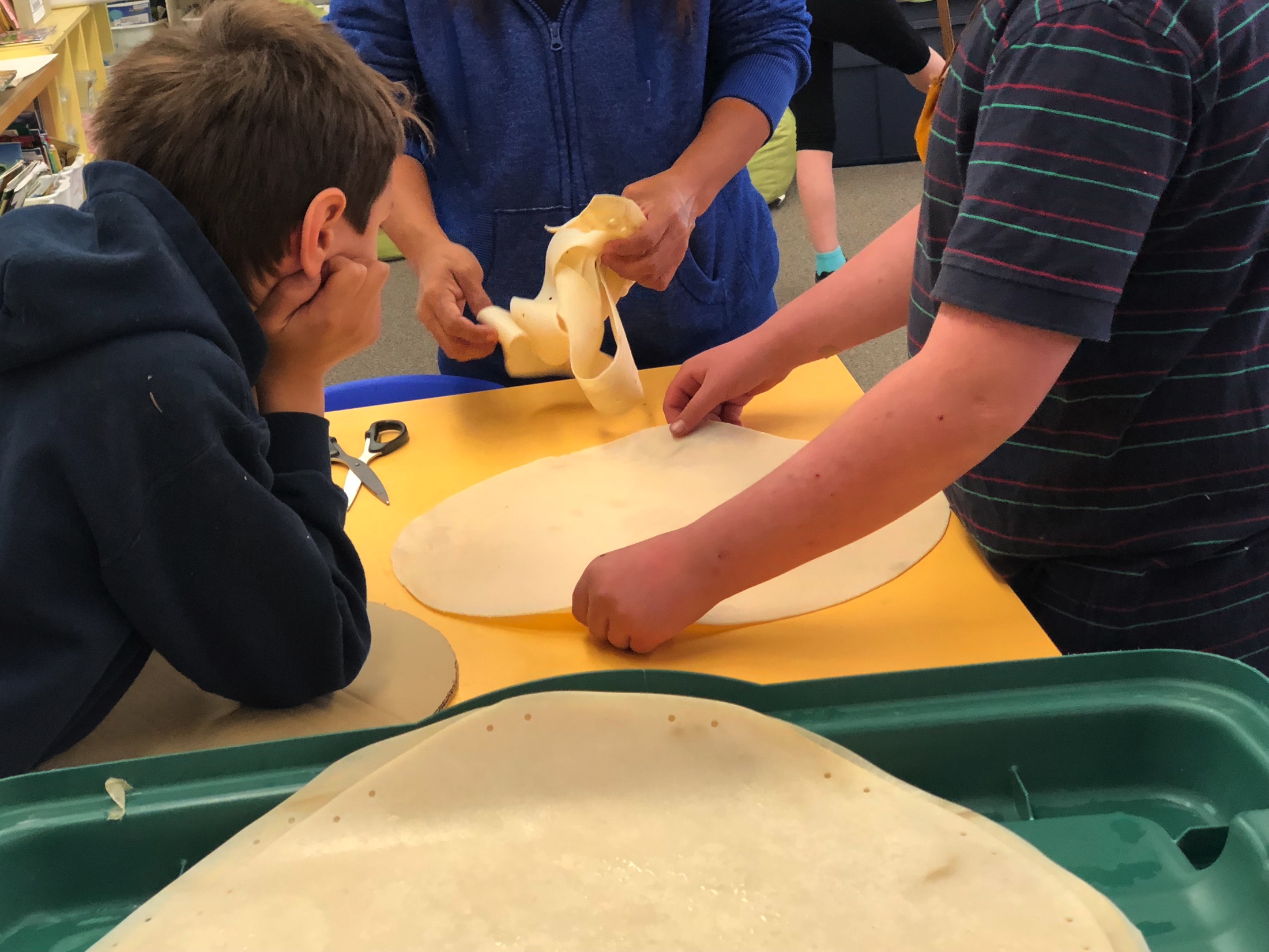 Finishing Touches
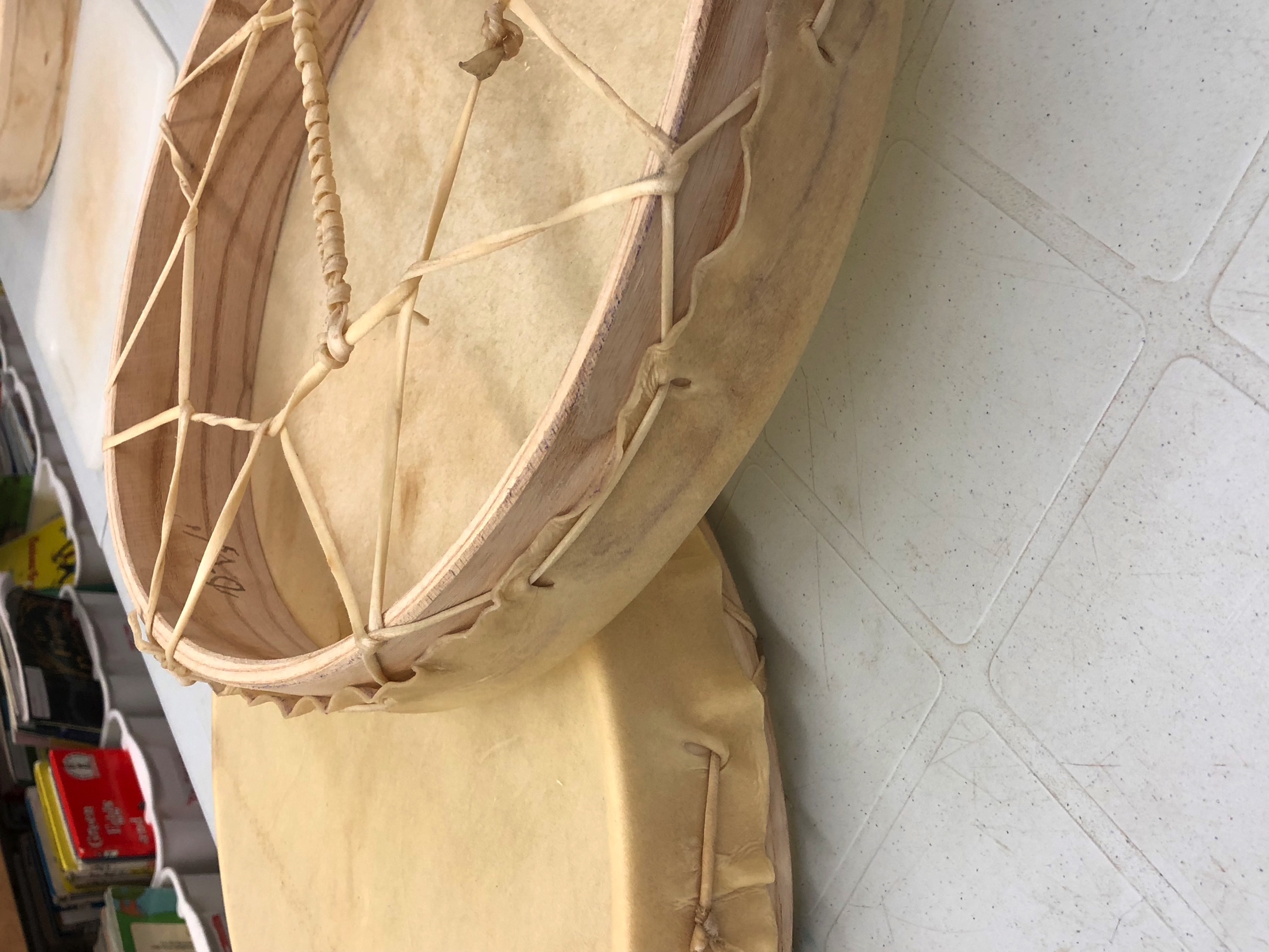 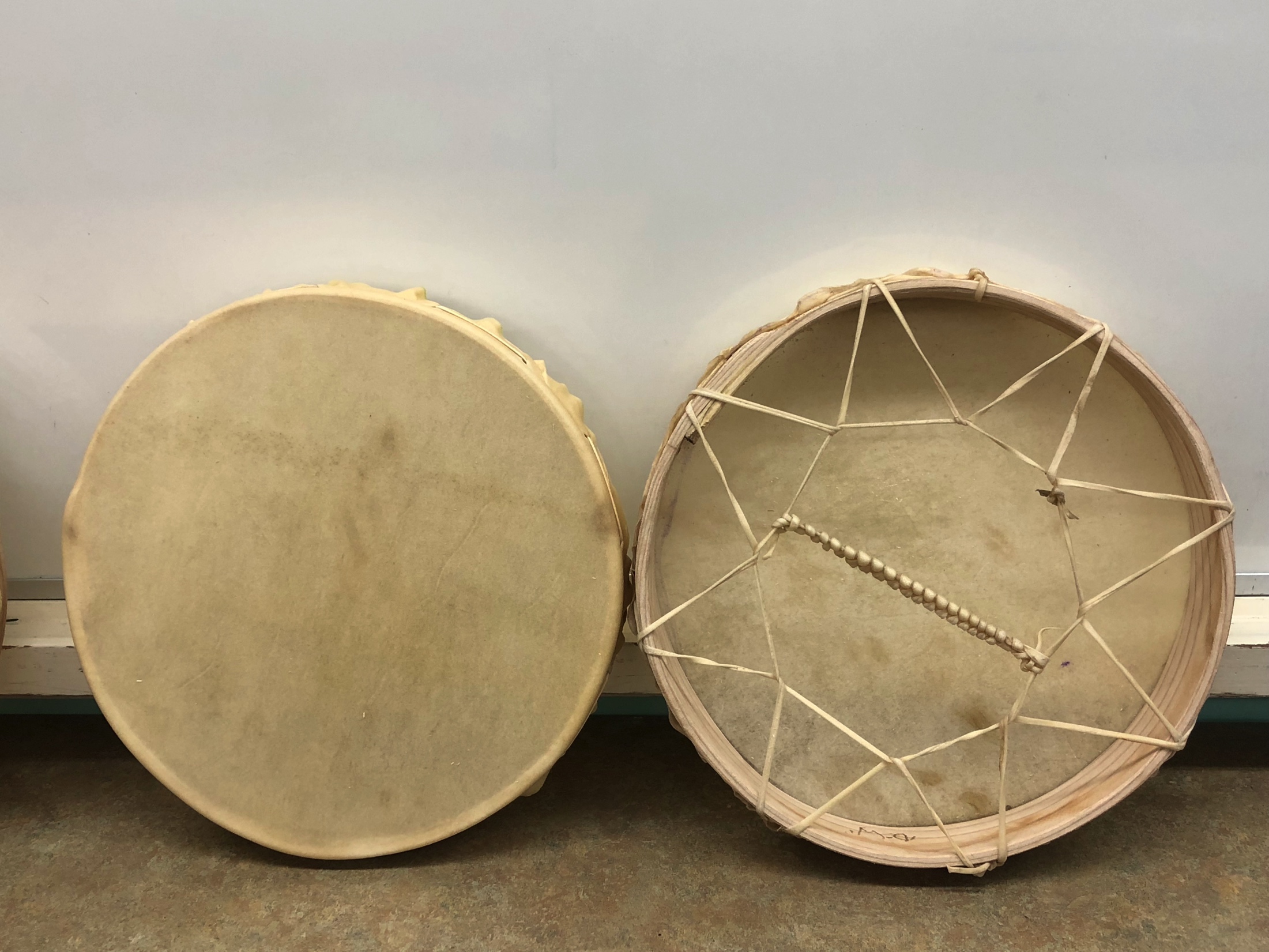 Track and Field Coaching
South End Track Meet at 100 Mile Elementary
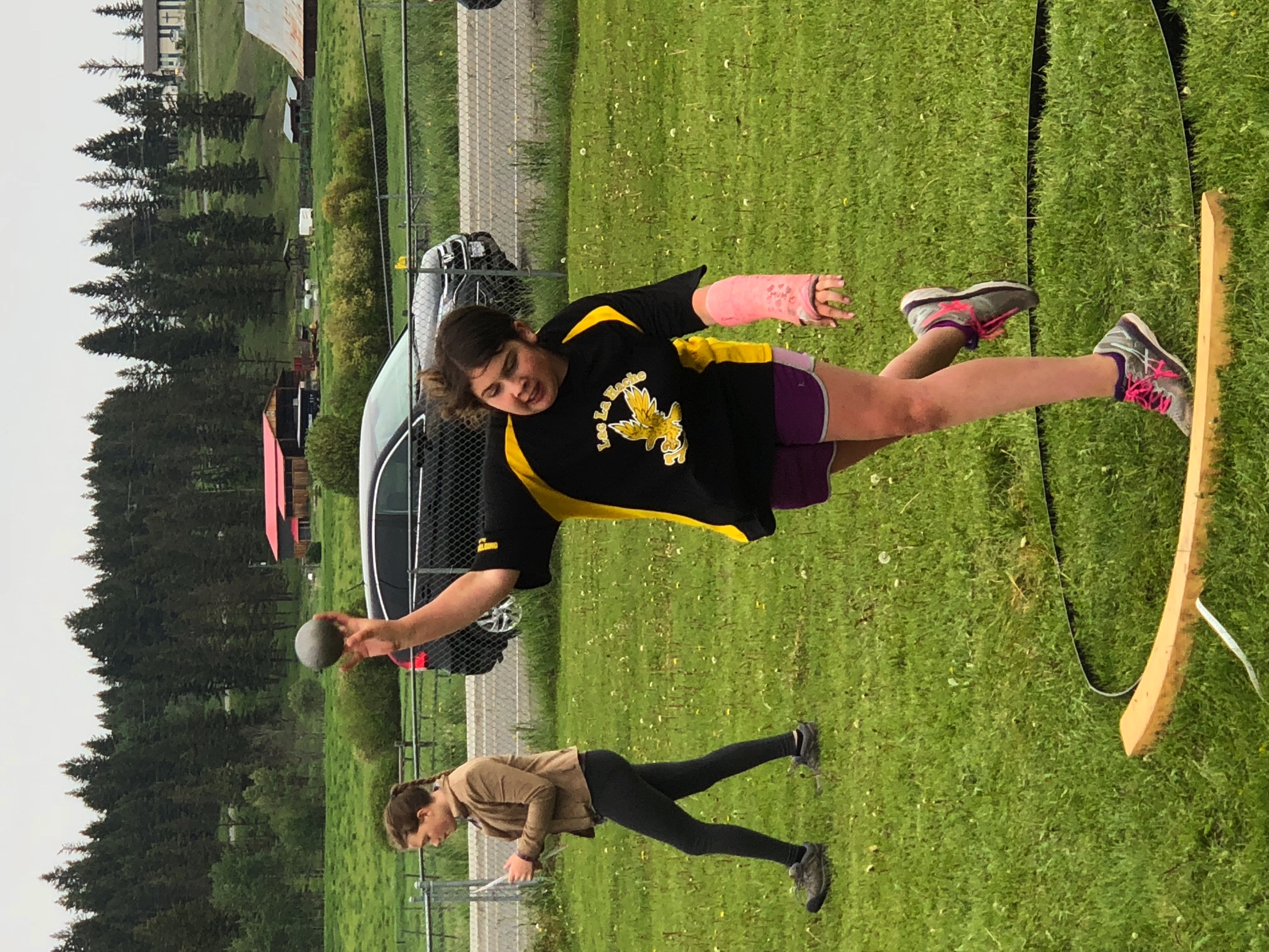 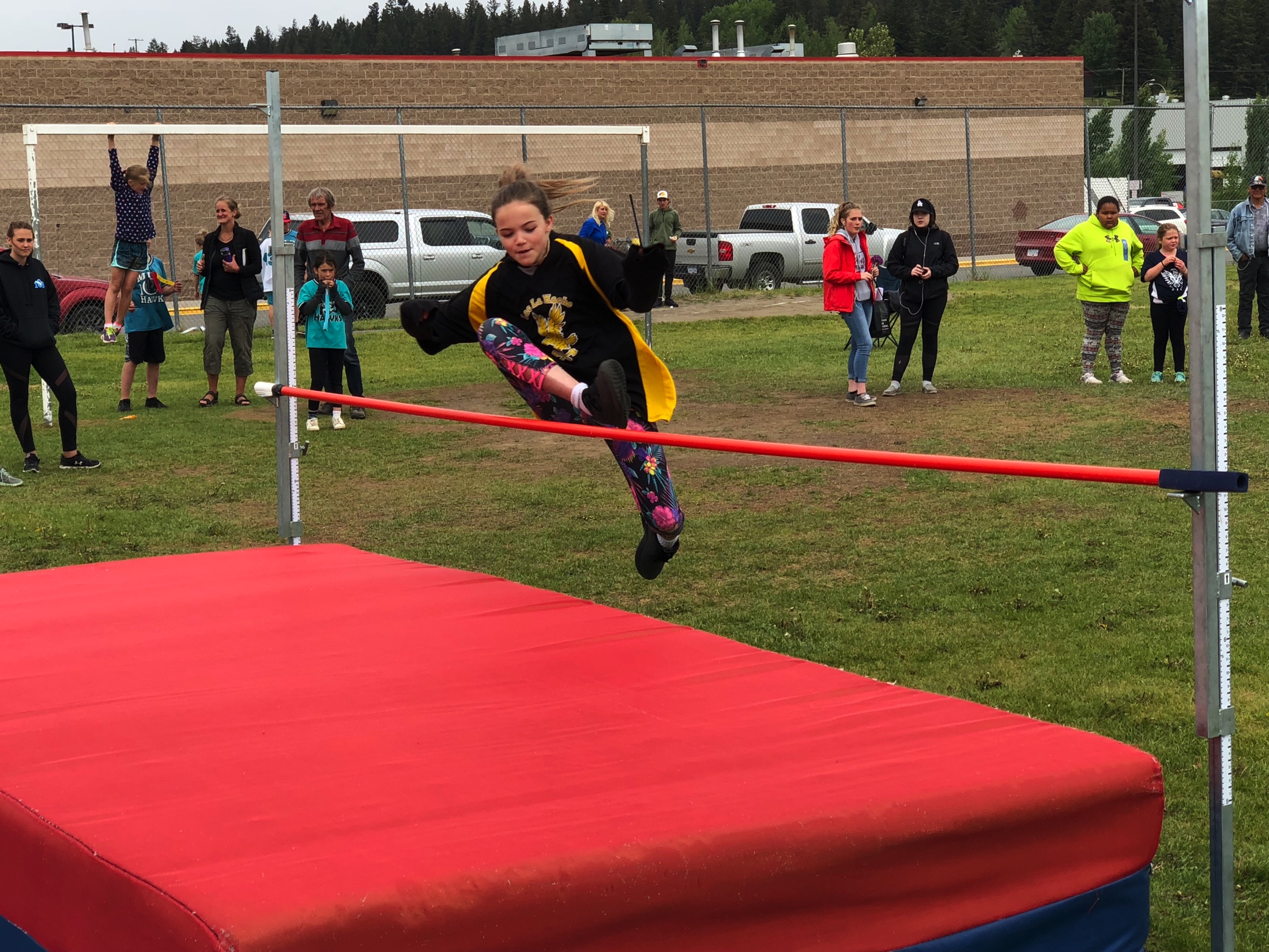 Year End Awards Ceremony ~			Lac La Hache Elementary
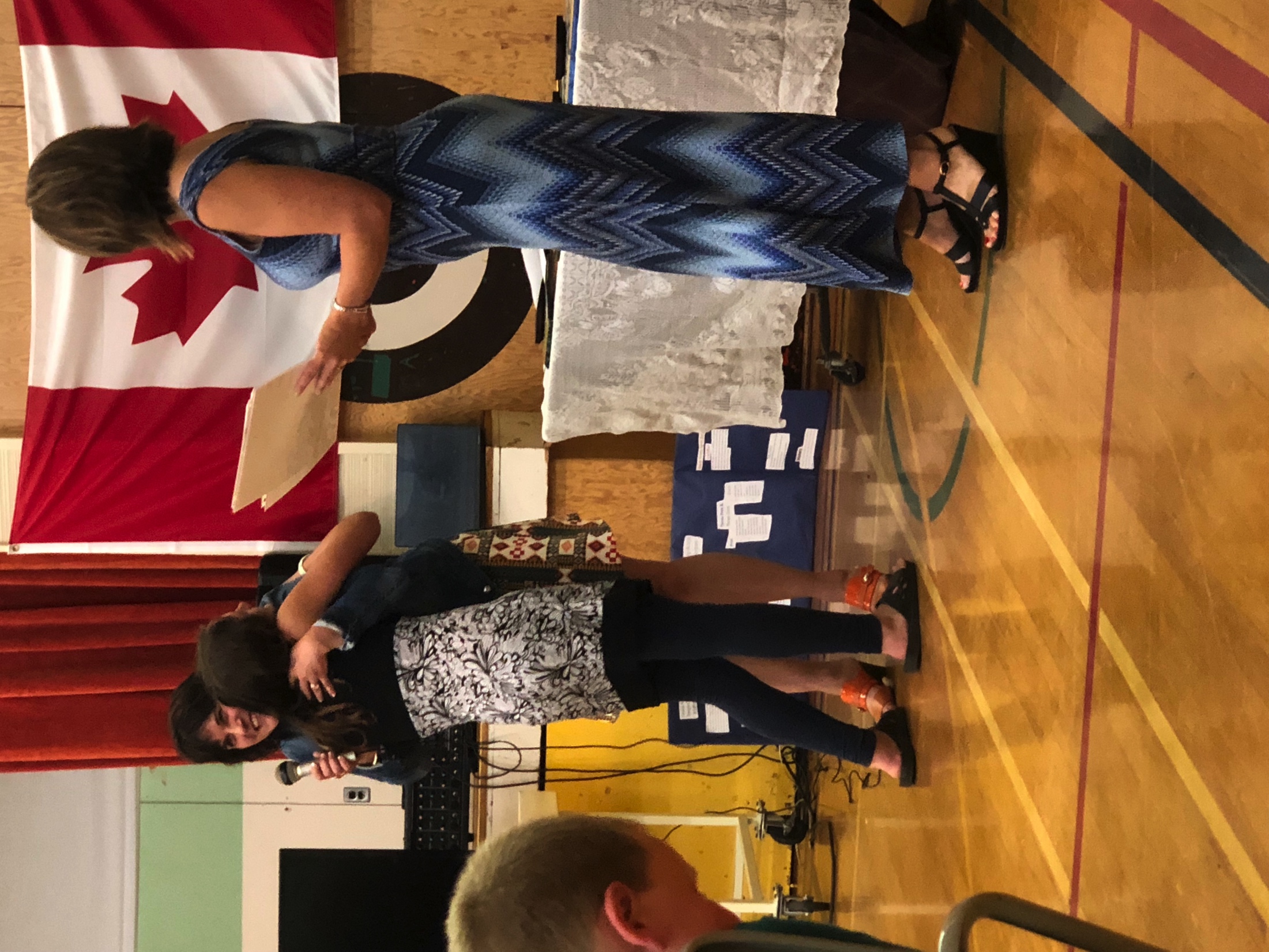 A heartfelt goodbye from my class!
Business Ownership: Action Fitness
Ladies Circuit Class
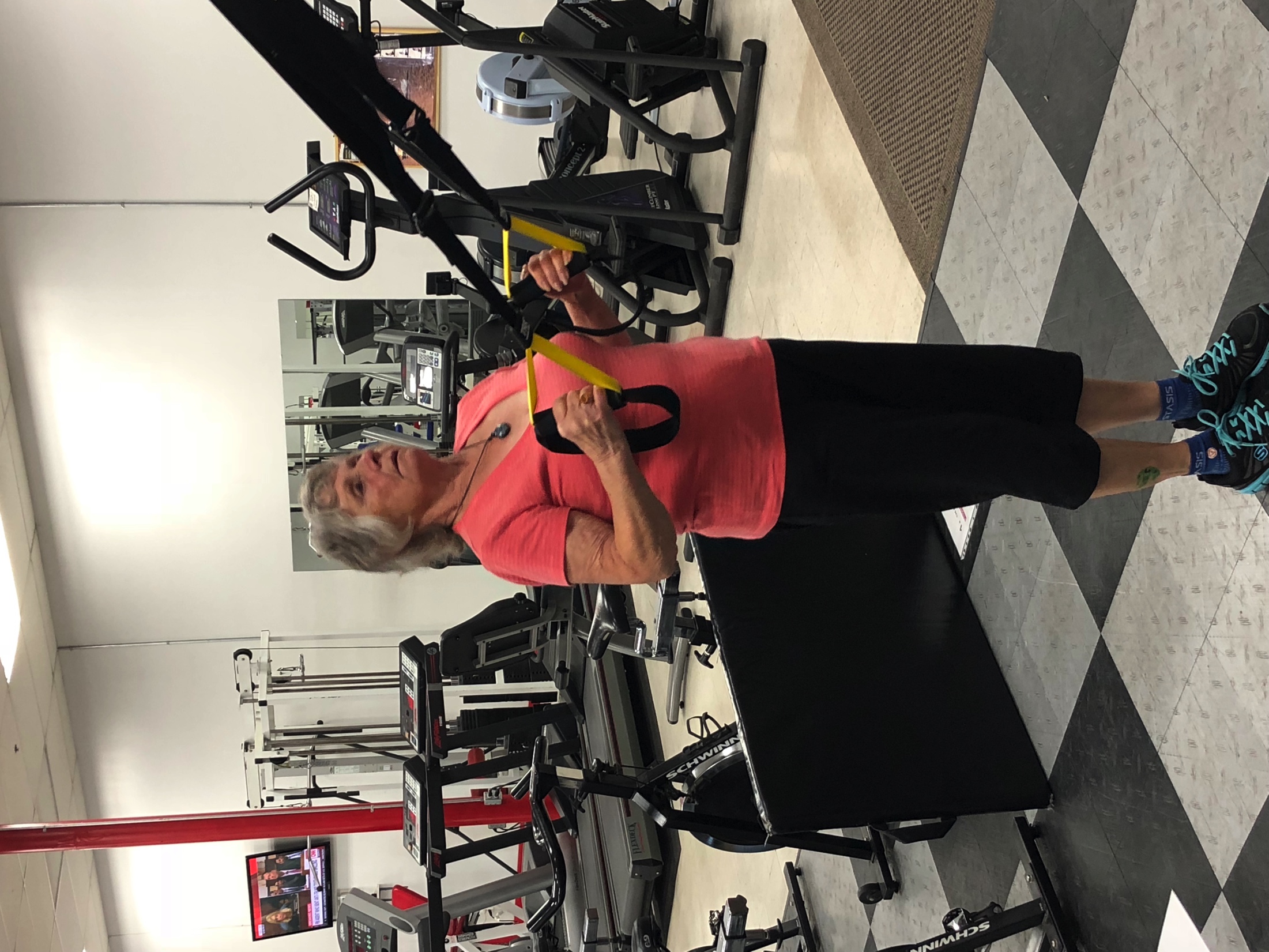 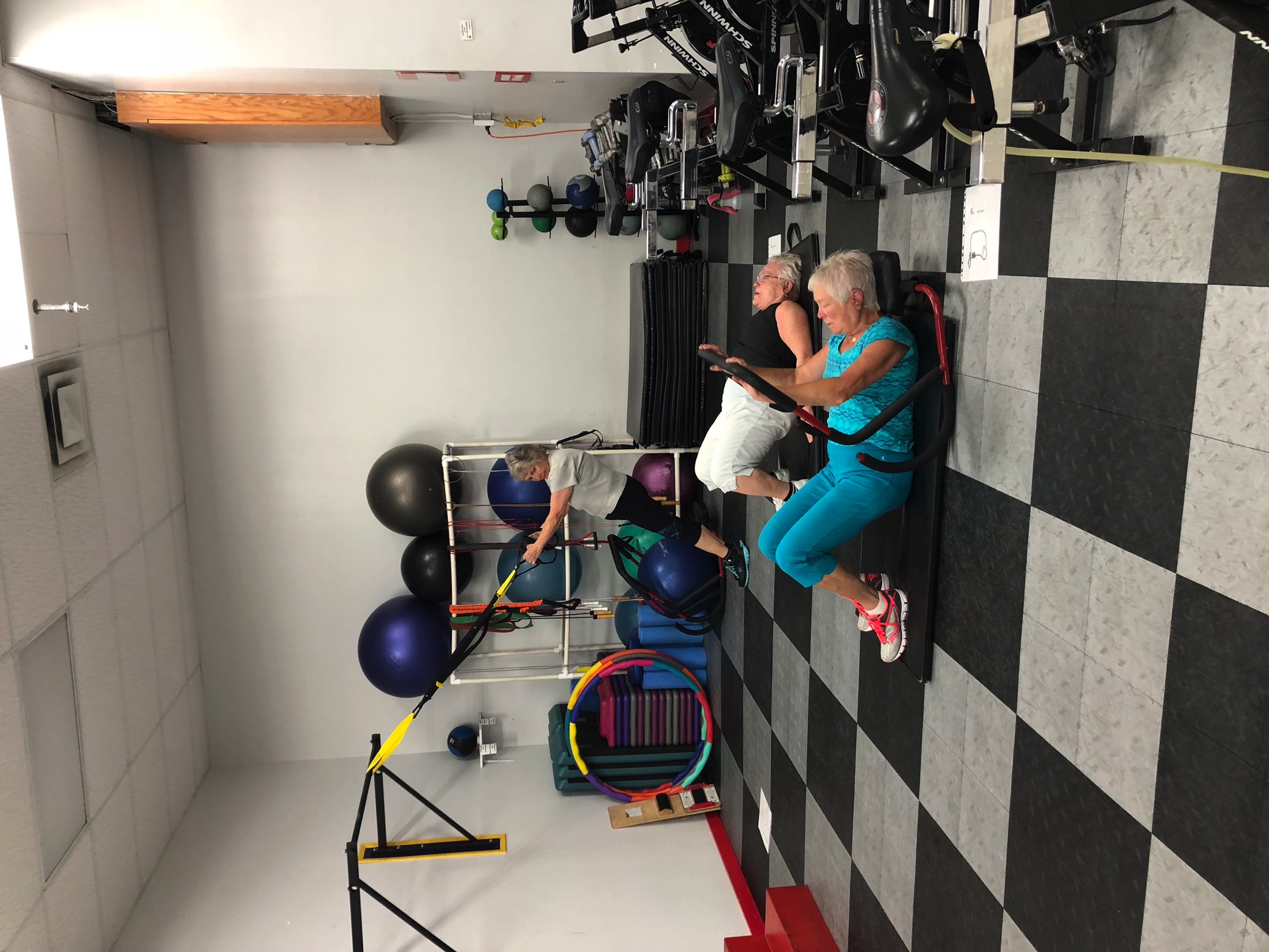 Ladies Circuit Class
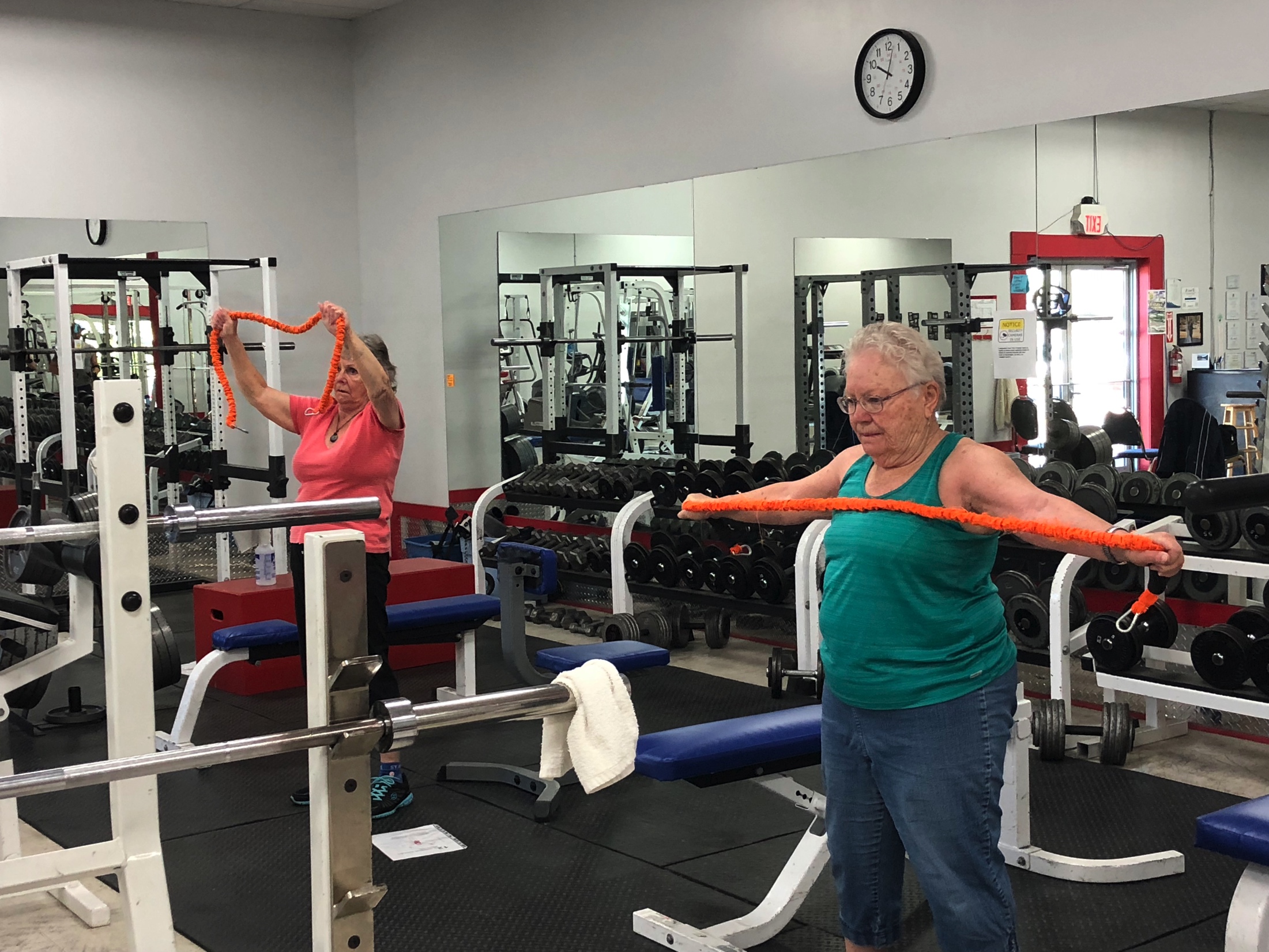 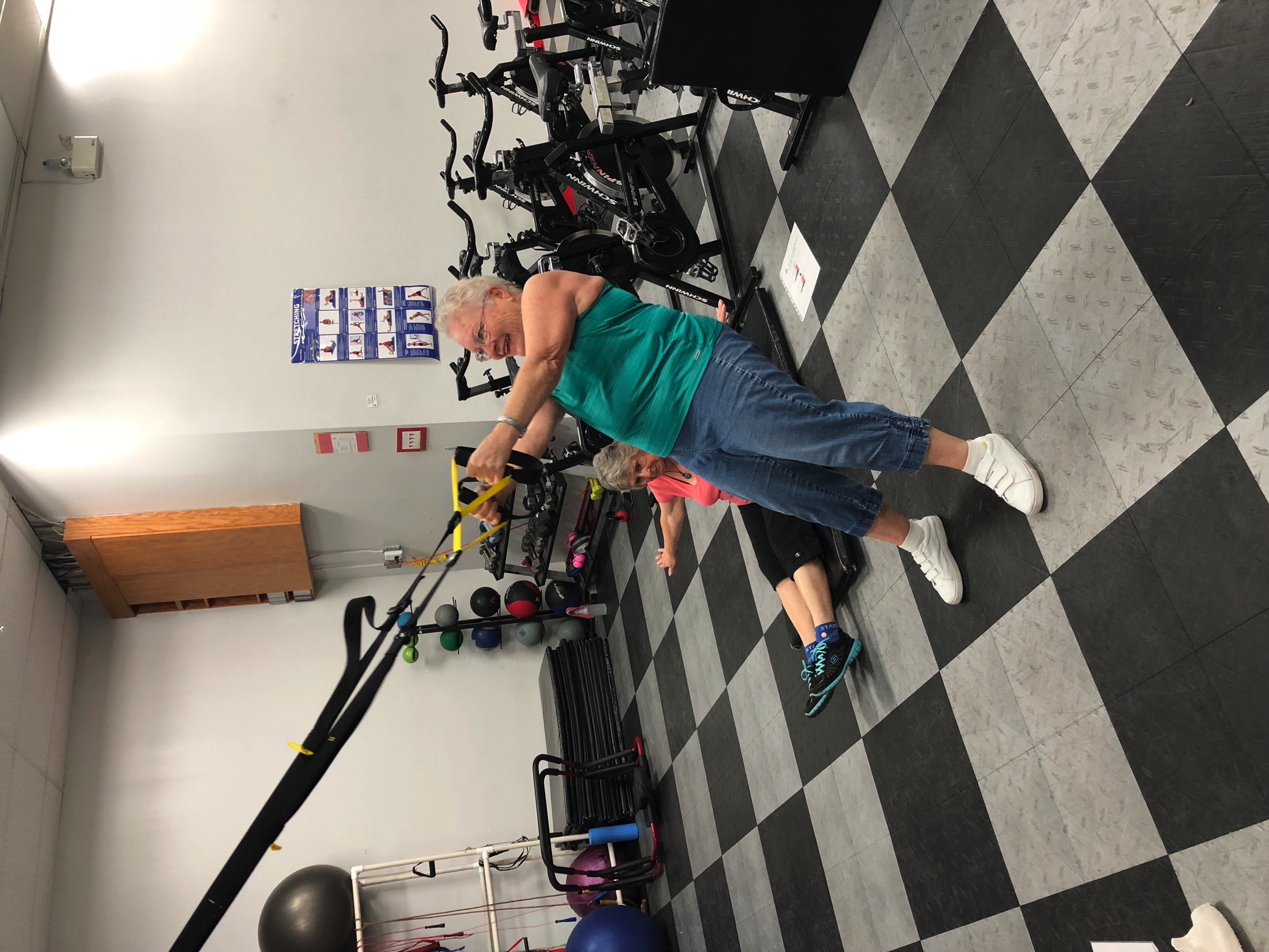 Junior B Hockey Training
The 100 Mile House Wranglers, 2016
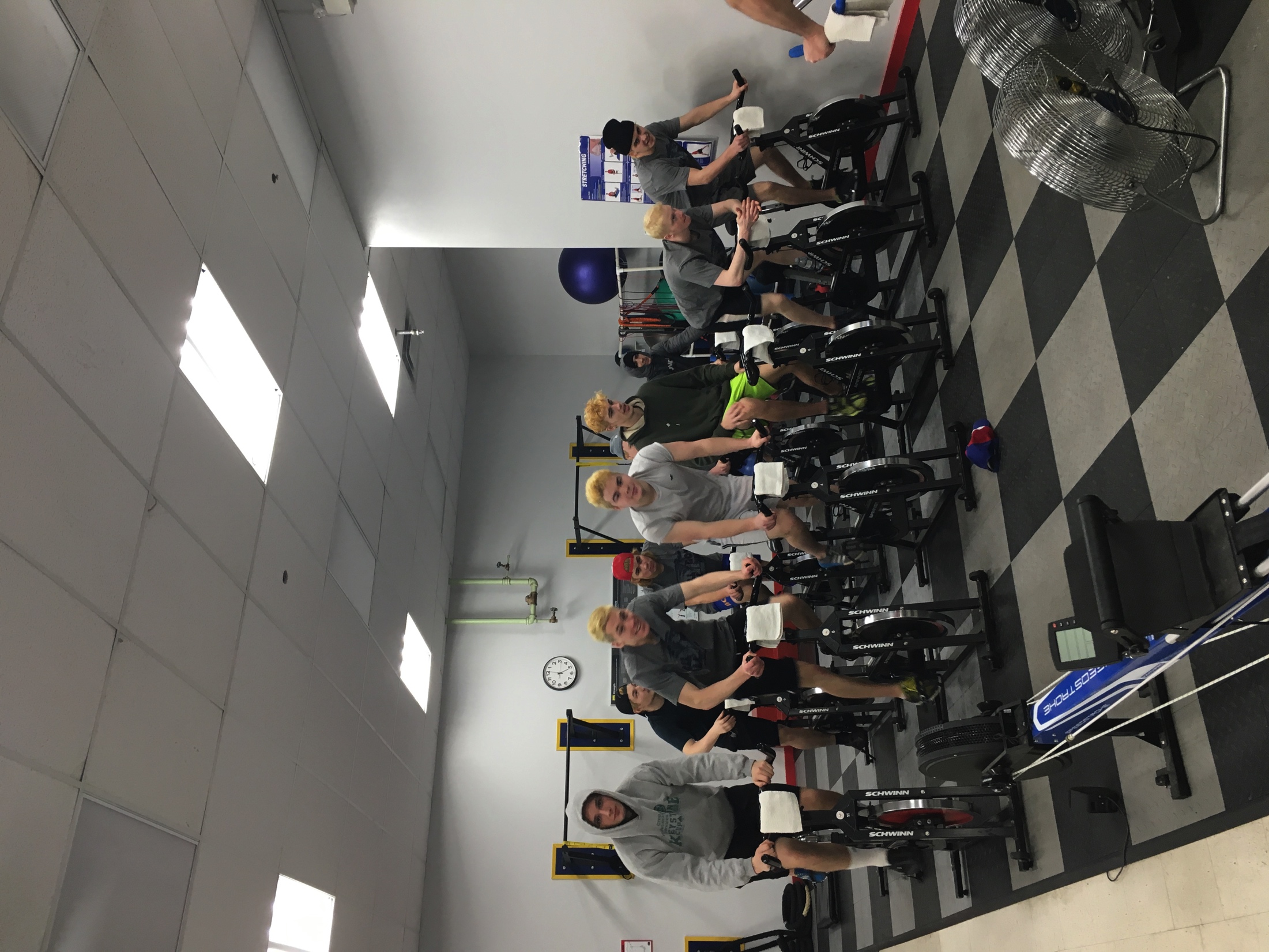 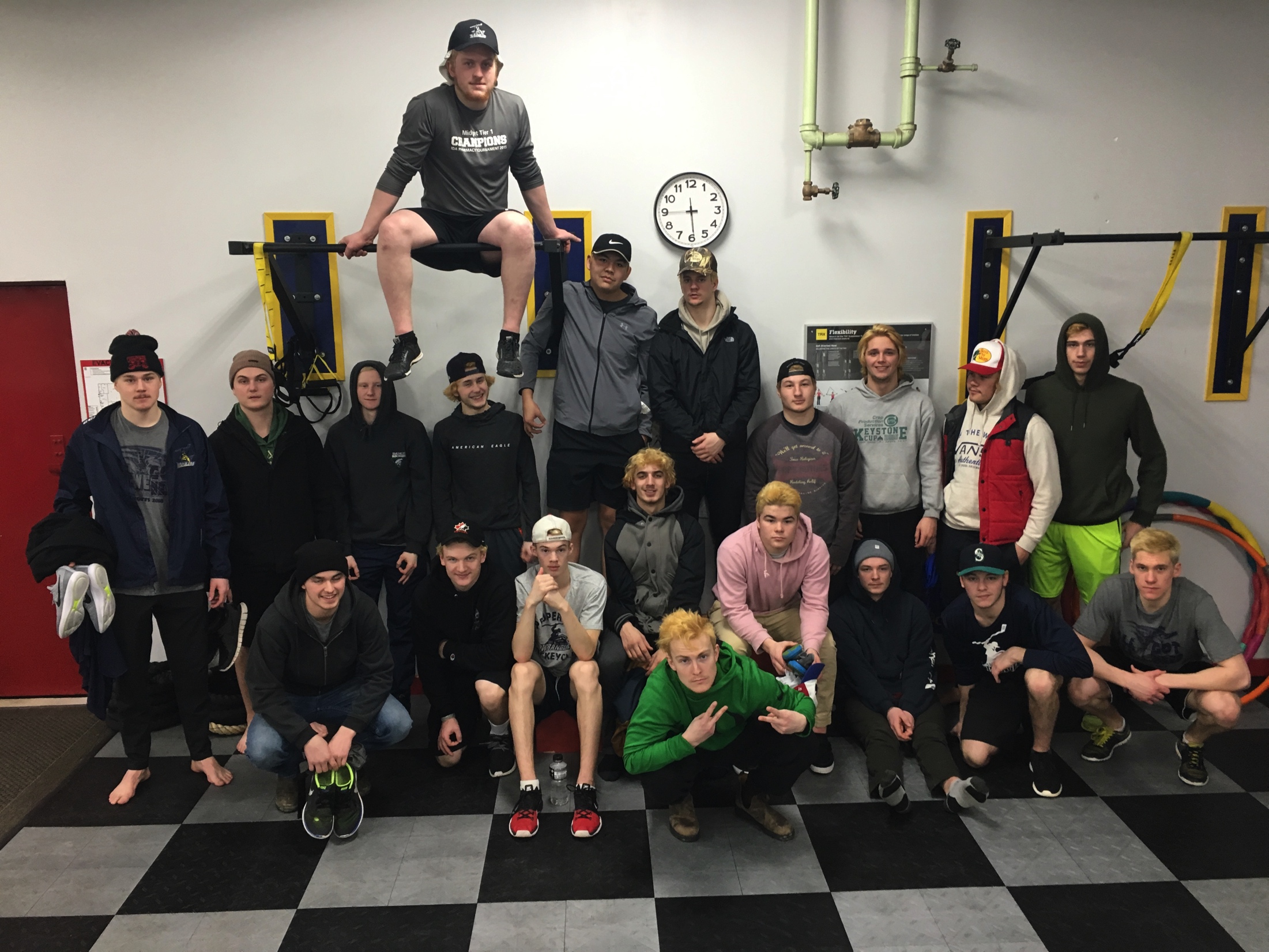 Rowing
BC Summer Games 2016
ID is in my maiden name. I was married August 6th of the same year.
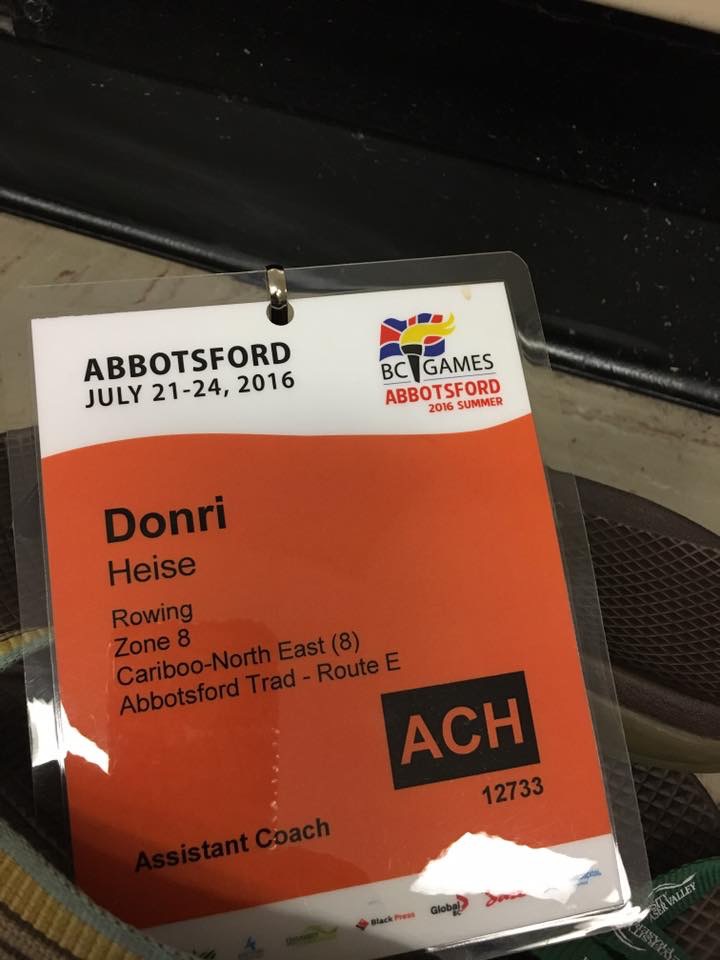 Full-Time Grade Seven Assignment
Mile 108 Elementary
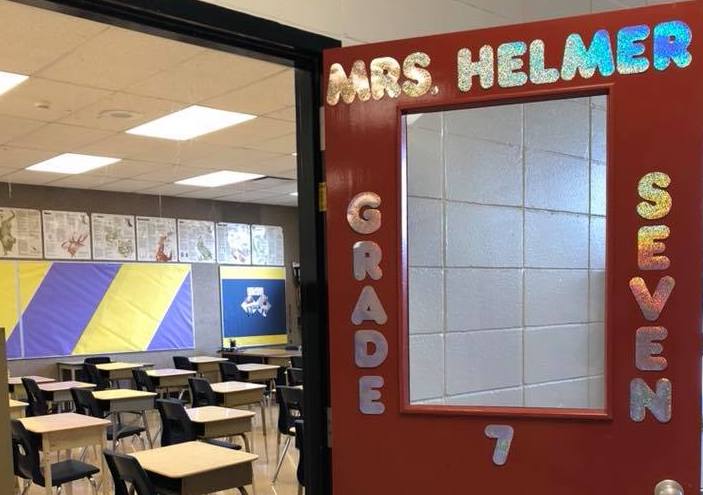 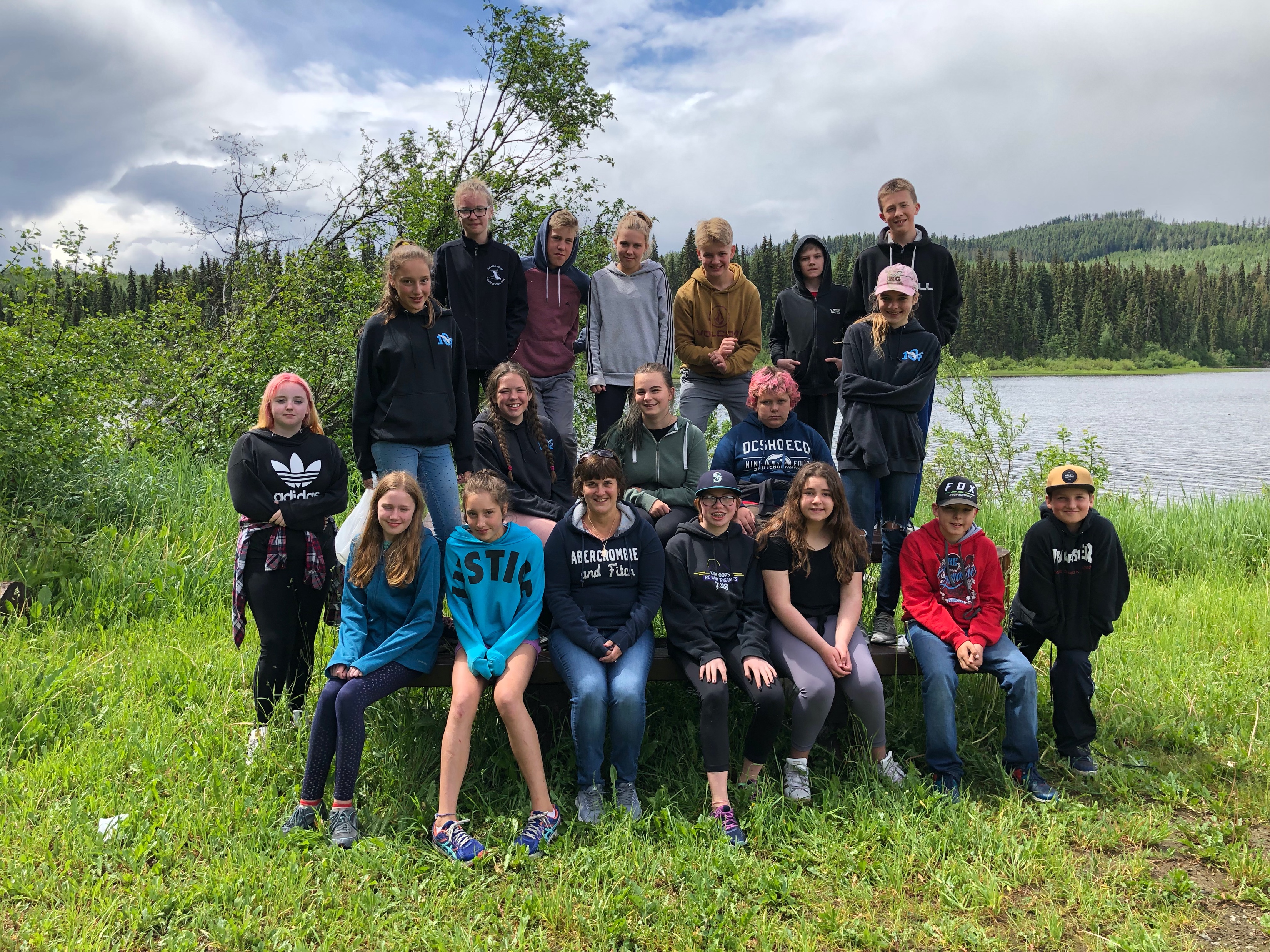 Rowing
It is a hobby and a passion that inspired my own learning and the coaching of others.
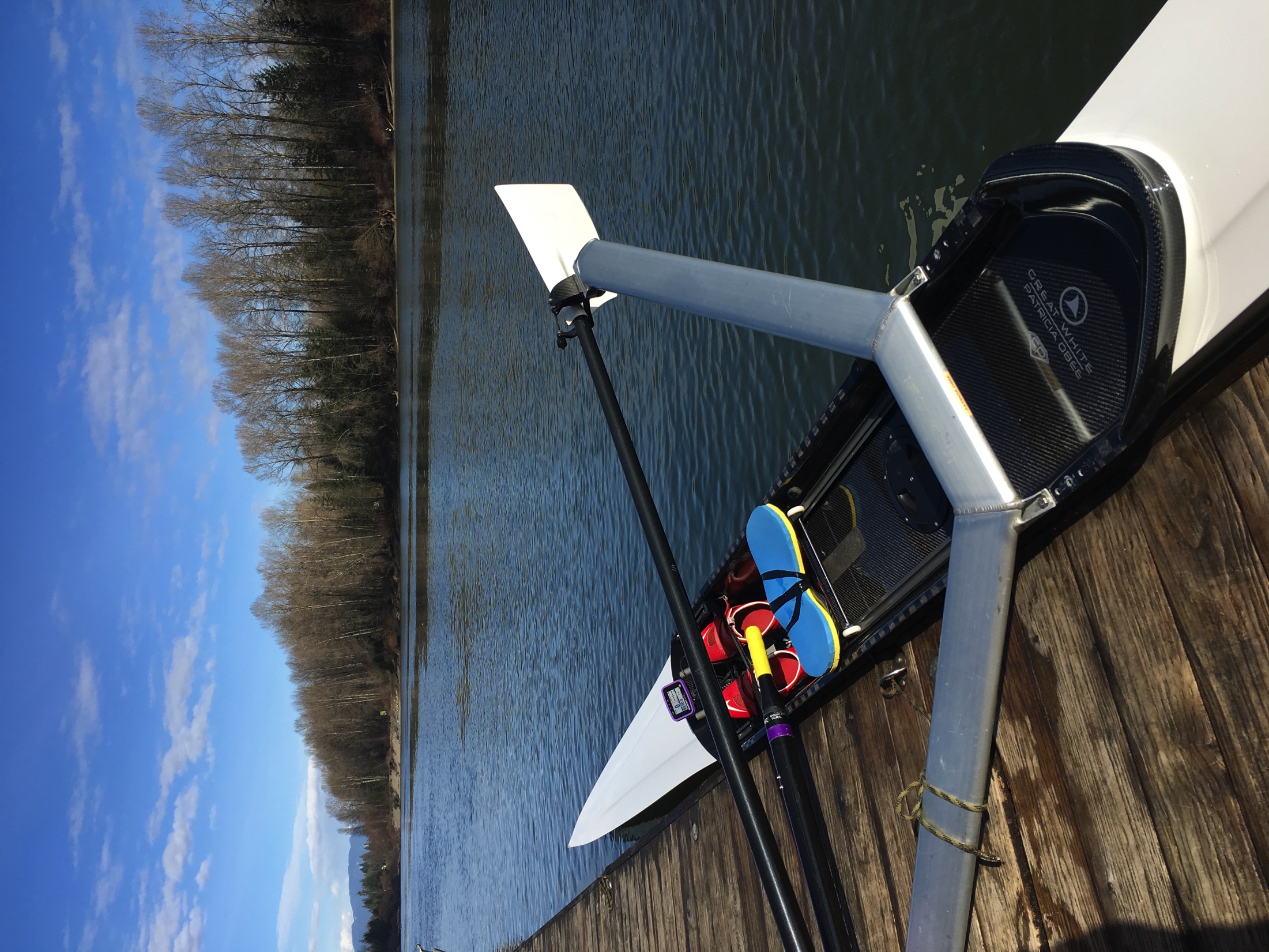 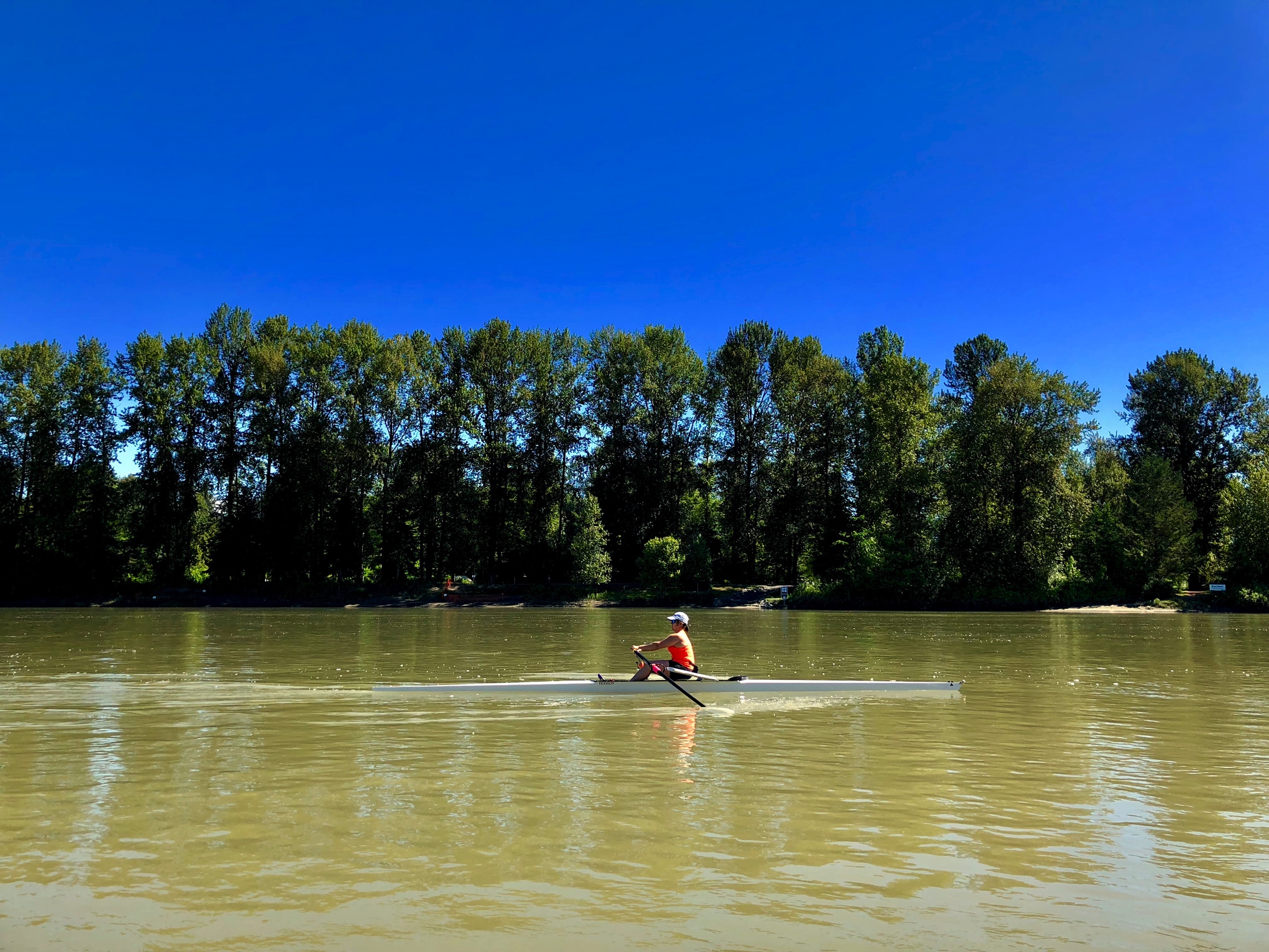